Сколько весит школьный портфель ?
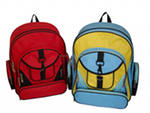 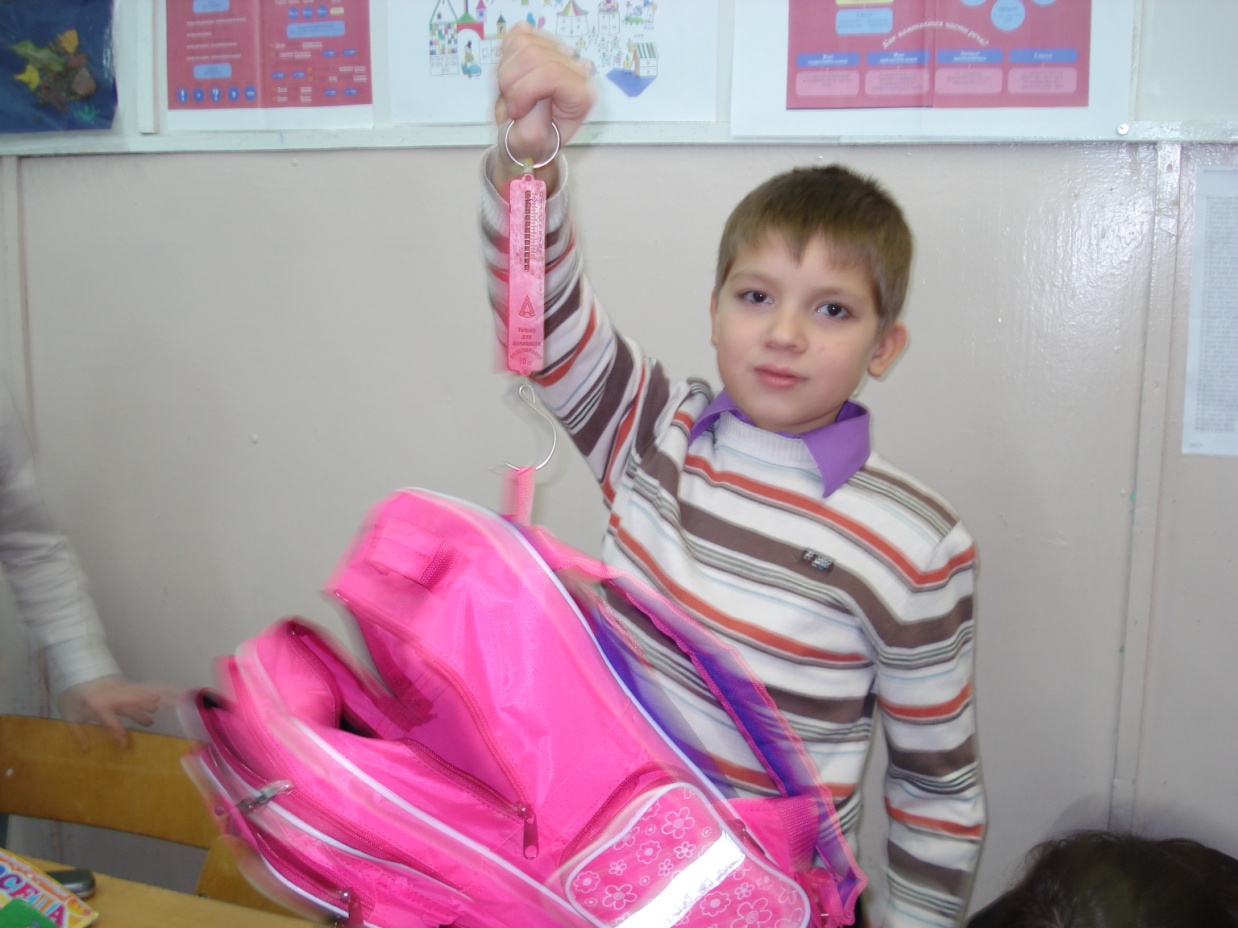 Почему нас заинтересовал этот вопрос?
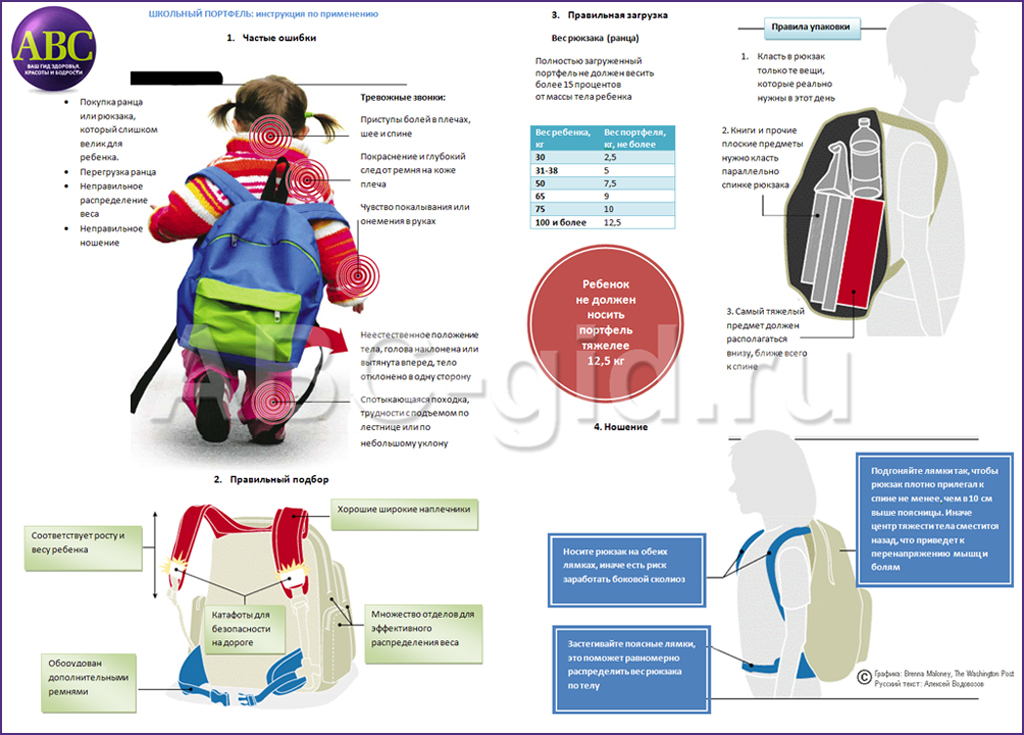 Цель исследования
Выяснить, какой вес должен быть у портфелей наших одноклассников, почему их портфели такие тяжелые и какая конструкция должна быть у нашего портфеля.
Этапы работыВзвешивание портфелей одноклассников
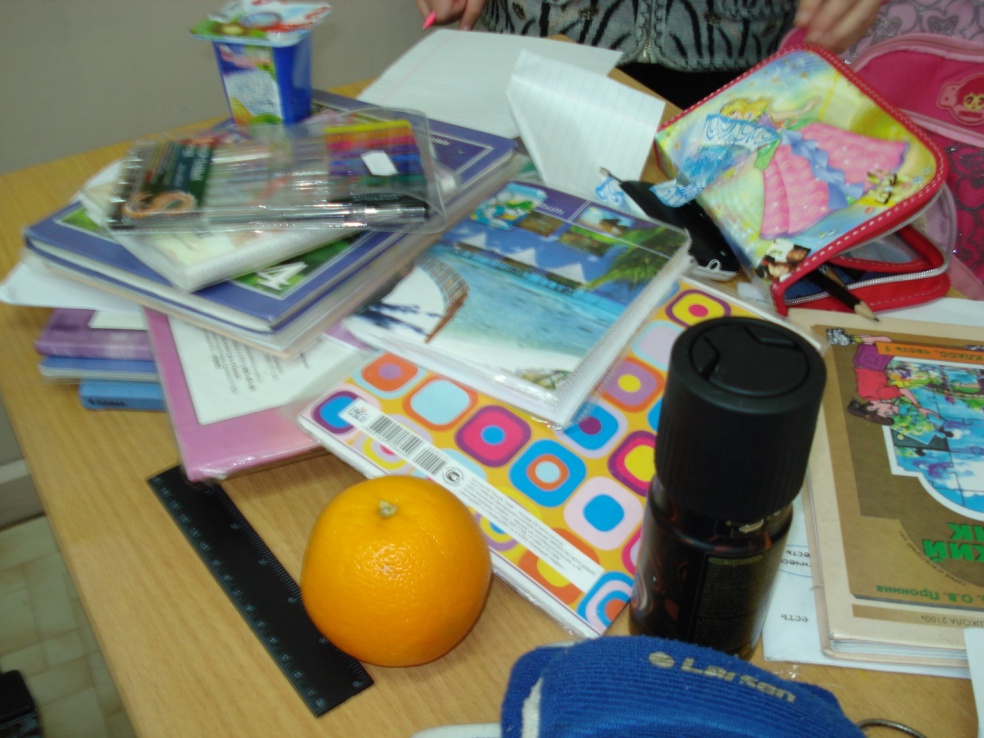 Составление описи содержимого портфелей
Составление описи содержимого портфелей
Установление соответствия веса портфеля и веса ученикаВес портфеля 1 ученика из 16 соответствует норме
Стандартные требования к пустому школьному портфелю
Стандартные требования к внешнему виду  школьного портфеля
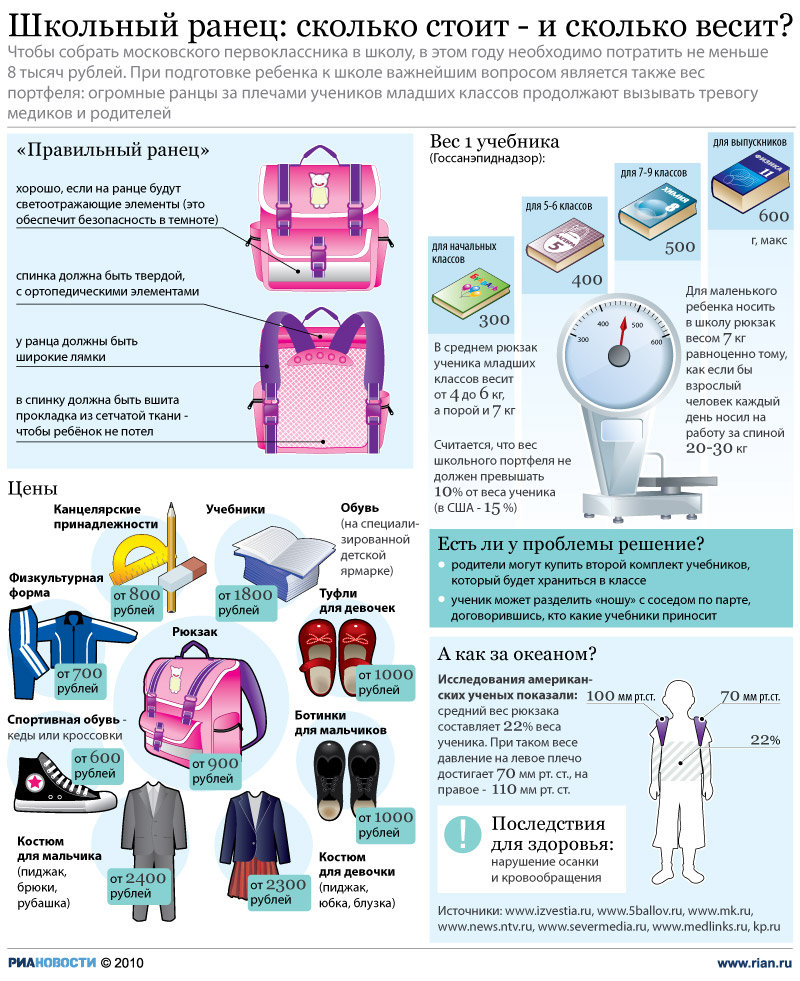 Интересный факт 2 500 + 500 = 3 000 г
Рекомендации родителям
при покупке школьного ранца нужно обращать внимание в первую очередь на конструкцию школьного ранца, его массу, размер и регулировку ремней.
Рекомендации ученикам
складывать школьные принадлежности нужно каждый день с учетом расписания уроков  и ничего лишнего не носить. Тогда вес школьного ранца будет соответствовать норме и не будет вредить здоровью.
Математическая сторона проекта
в ходе исследования научились взвешивать предметы на весах «безмен» и определять одну десятую от веса целого
Спасибо за внимание!